KHỞI ĐỘNG
KHỞI ĐỘNG
Đọc các số sau và nêu giá trị của chữ số 4 trong mỗi số:
45 657 235
14 565 700
145 657
Thứ …..ngày …. tháng ...năm ……..
Toán
 So sánh và xếp thứ tự các số tự nhiên
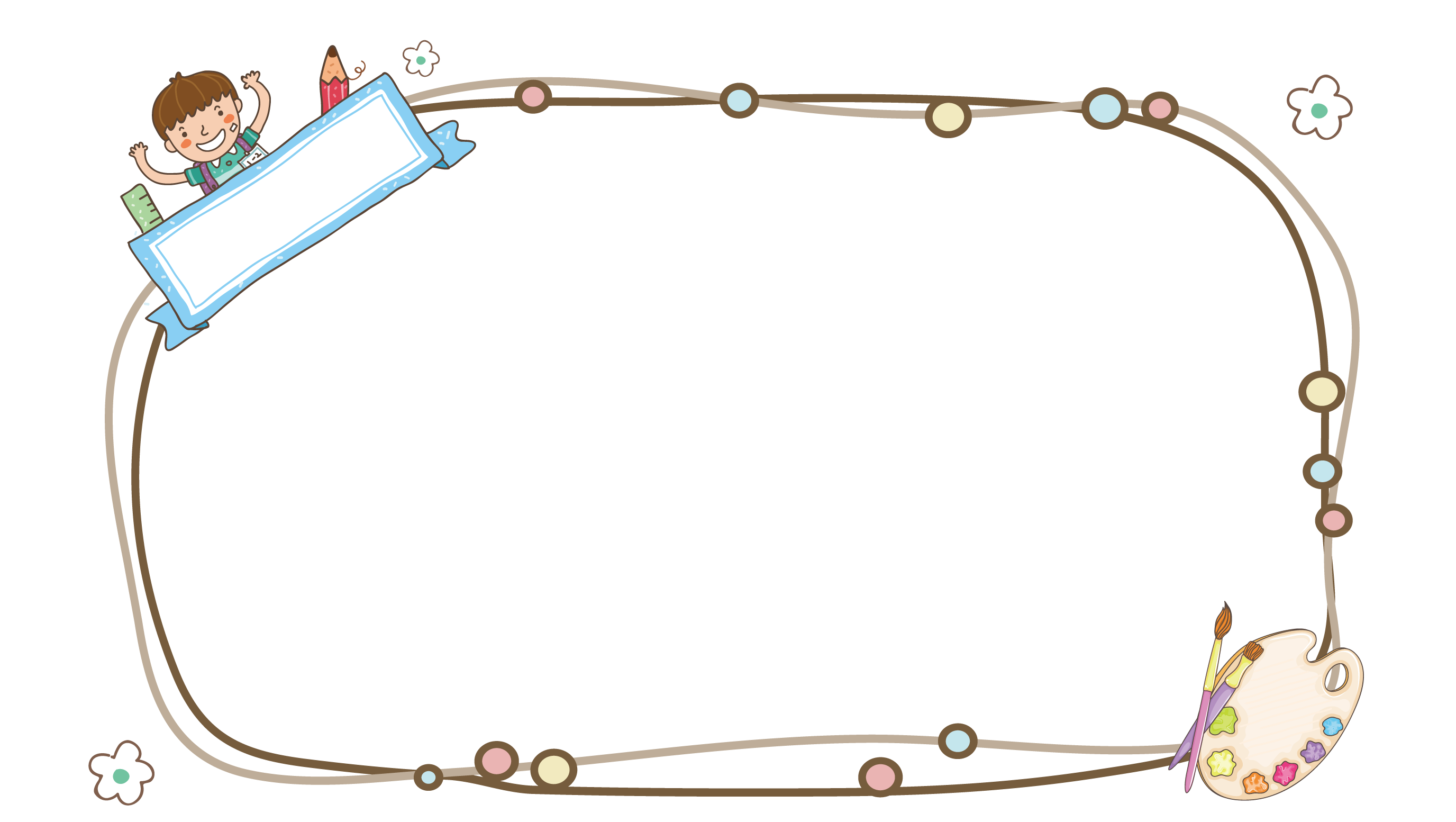 MỤC TIÊU
- Biết cách so sánh hai số tự nhiên.
- Nắm được đặc điểm về thứ tự của các số tự nhiên.
KHÁM PHÁ
So sánh các số tự nhiên
>
So sánh 100……. 99
a. Trong hai số tự nhiên:
- Số nào có nhiều chữ số hơn thì lớn hơn. 
Chẳng hạn: 100 > 99.
Số nào có ít chữ số hơn thì bé hơn. 
Chẳng hạn: 99 < 100
So sánh các số tự nhiên
So sánh:
>
<
25 136……. 23 894
29 869 ……. 30 005
29 869 và 30 005  đều có năm chữ số, ở hàng chục nghìn (hàng vạn) có 2 < 3. Vậy 29 869 < 30 005
25 136 và 23 894 đều có năm chữ số, các chữ số ở hàng chục nghìn cùng là 2, ở hàng nghìn có 5 > 3. 
Vậy: 25 136 > 23 894
Nếu hai số có số chữ số bằng nhau thì so sánh từng cặp chữ số ở cùng một hàng kể từ trái sang phải.
So sánh các số tự nhiên
=
So sánh 123 565……. 123 565
Nếu hai số có tất cả các cặp chữ số ở từng hàng đều bằng nhau thì hai số đó bằng nhau.
Bao giờ cũng so sánh được hai số tự nhiên, nghĩa là xác định được số này lớn hơn, hoặc bé hơn, hoặc bằng số kia.
So sánh các số tự nhiên
1. Trong hai số tự nhiên:
- Số nào có nhiều chữ số hơn thì lớn hơn. 
- Số nào có ít chữ số hơn thì bé hơn.
2.  Nếu hai số có số chữ số bằng nhau thì so sánh từng cặp chữ số ở cùng một hàng kể từ trái sang phải
3. Nếu hai số có tất cả các cặp chữ số ở từng hàng đều bằng nhau thì hai số đó bằng nhau.
So sánh các số tự nhiên
Cho dãy số tự nhiên 0; 1; 2; 3; 4; 5; 6; 7; 8; 9;…….
Hãy so sánh 2 số tự nhiên liên tiếp
b) Nhận xét: Trong dãy số tự nhiên 0; 1; 2; 3; 4; 5; 6; 7; 8; 9; ... 
Số đứng trước bé hơn số đứng sau ( chẳng hạn: 8<9), số đứng sau lớn hơn số đứng trước ( chẳng hạn: 9>8).
0
8
9
10
11
12
2
3
1
4
7
6
5
Em có so sánh gì về số ở gần gốc  với các số khác trên tia số?
Trên tia số: 
+ Số ở gần gốc 0 hơn là số bé hơn (chẳng hạn: 1 < 5; 2 < 5;…)
+ 0 là số tự nhiên bé nhất: 0 < 1; 0 < 2;….
+ Số ở xa gốc 0 hơn là số lớn hơn (chẳng hạn: 12 > 11;
 12 > 10;…).
So sánh các số tự nhiên
b) Nhận xét: Trong dãy số tự nhiên 0; 1; 2; 3; 4; 5; 6; 7; 8; 9;…. Số đứng trước bé hơn số đứng sau, số đứng sau lớn hơn số đứng trước.
- Trên tia số: Số ở gần gốc 0 hơn là số bé hơn; 0 là số tự nhiên bé nhất; Số ở xa gốc 0 hơn là số lớn hơn
2. Xếp thứ tự các số tự nhiên
Với các số 7698; 7968; 7896; 7869.
Xếp thứ tự từ bé đến lớn.
Xếp thứ tự từ lớn đến bé.
Đáp án: Với các số 7698; 7968; 7896; 7869.
Xếp thứ tự từ bé đến lớn:7698; 7869; 7896; 7968.
Xếp thứ tự từ lớn đến bé: 7968; 7896; 7869; 7698.
Để xếp thứ tự các số theo yêu cầu, em làm như thế nào?
So sánh các số tự nhiên
Vì có thể so sánh các số tự nhiên nên có thể xếp thứ tự các số tự nhiên từ bé đến lớn hoặc ngược lại.
LUYỆN TẬP
1
<
35 784…….35 790
92 501…….92 410
17 600……17 000 + 600
1234…….999
8754…….87 540
39 680……39 000 + 680
>
>
>
<
<
=
=
=
Viết các số sau theo thứ tự từ bé đến lớn:
2
8316; 8136; 8361.
5724; 5742; 5740.
64 831; 64 813; 63 841.
Đáp án
a) 8136; 8316; 8361.
b) 5724; 5740; 5742. 
c) 63 841; 64 813; 64 831.
Viết các số sau theo thứ tự từ lớn đến bé:
1942; 1978; 1952; 1984.
1890; 1945; 1969; 1954.
3
Đáp án
a, 1984; 1978; 1952; 1942. 
b, 1969; 1954; 1945;  1890.